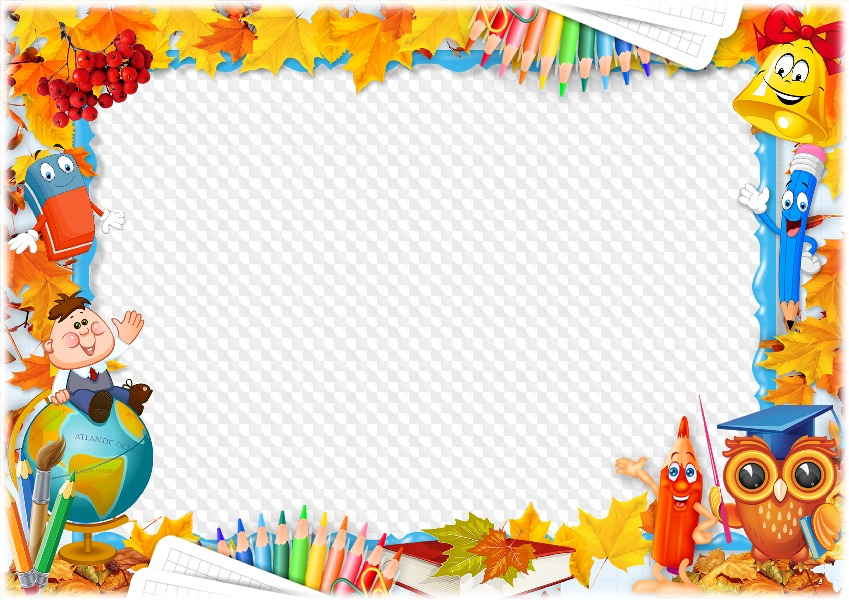 МБДОУ №21 Презентация в средней группе на тему:«День знаний»
Воспитатель: Бекоева А.К.
                               
                              г.Владикавказ
                                      2022 г.
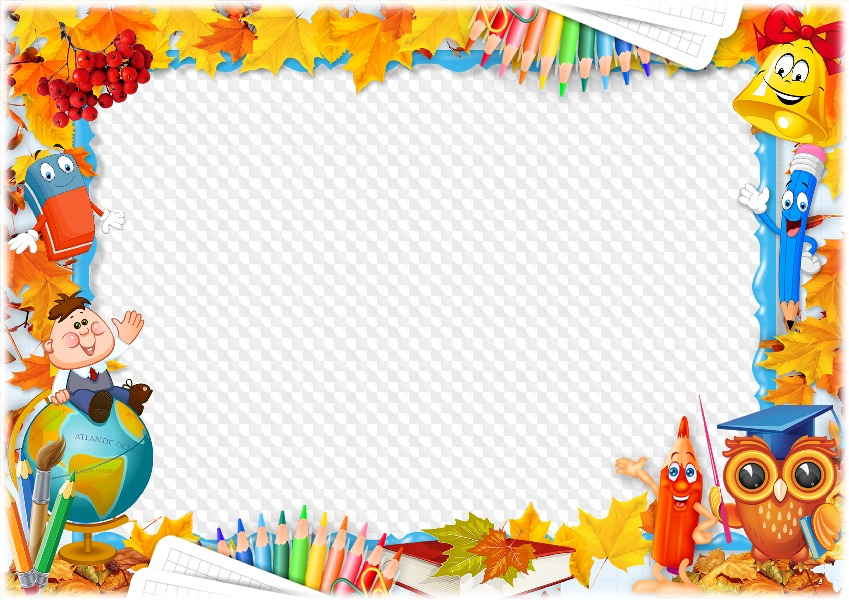 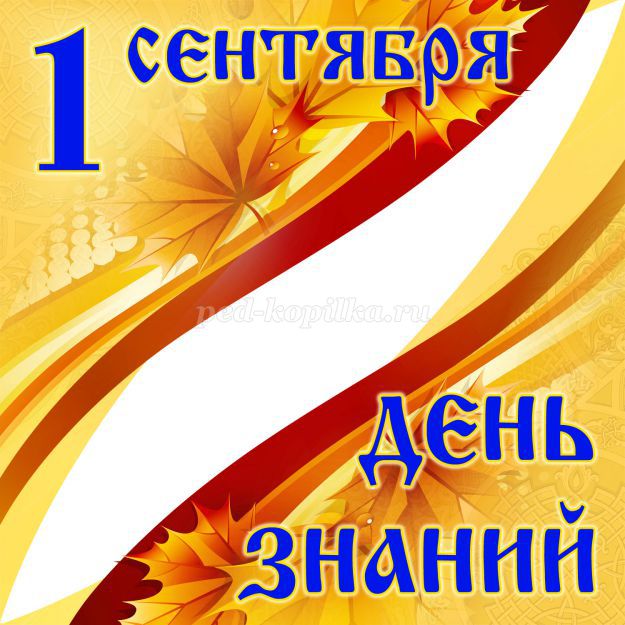 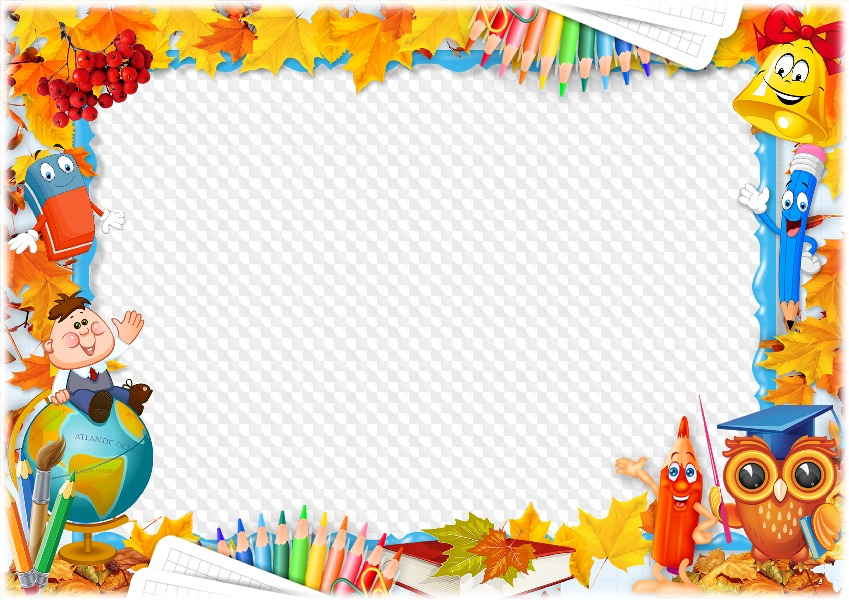 Цель:
Создать у детей  радостное праздничное настроение
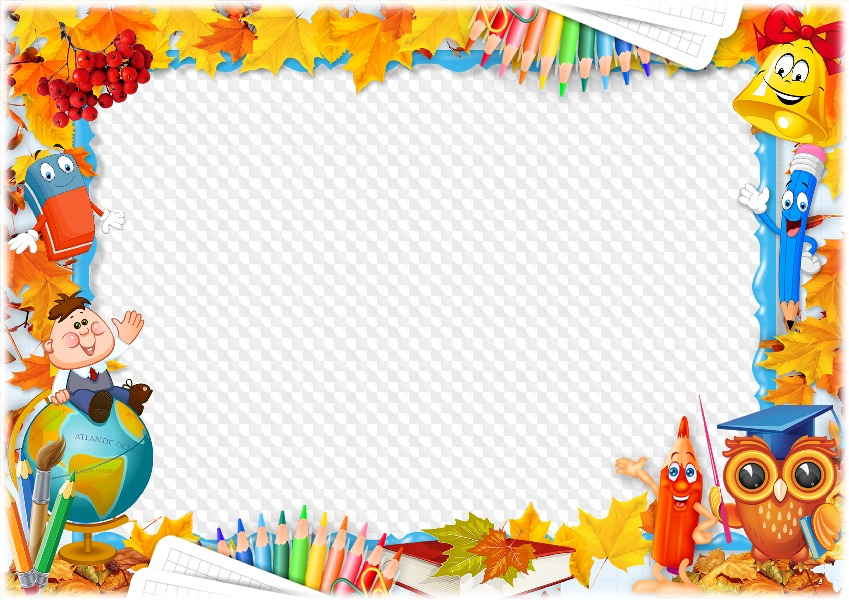 Задачи:
1. Учить отвечать на вопросы; продолжать развивать речь
2. Воспитывать дружеские взаимоотношения в совместной игре
3. Развивать ловкость, координацию движений, быстроту реакции, внимательность
4. Формировать навыки безопасного поведения в играх
5.  Учить узнавать сказку
6.  Познакомить детей с праздником «День знаний»; закрепить знания цветов.
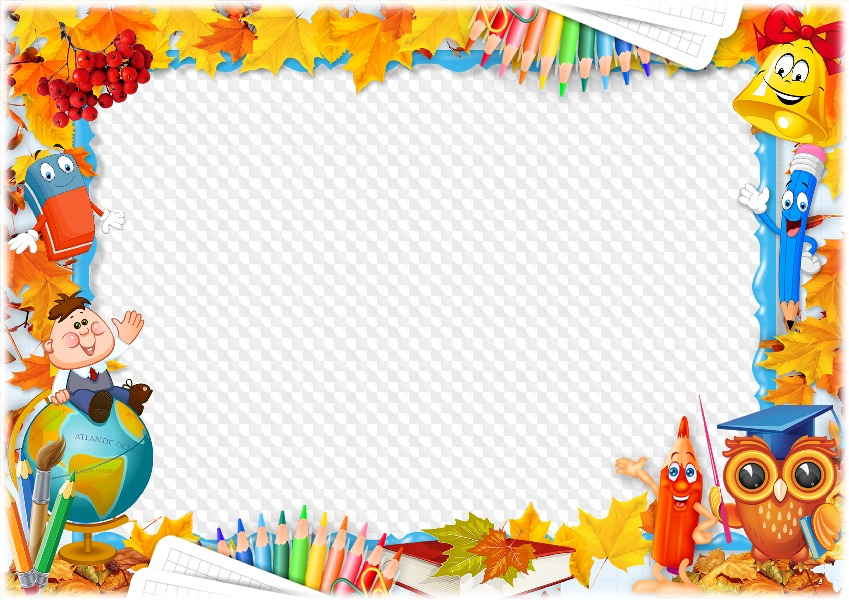 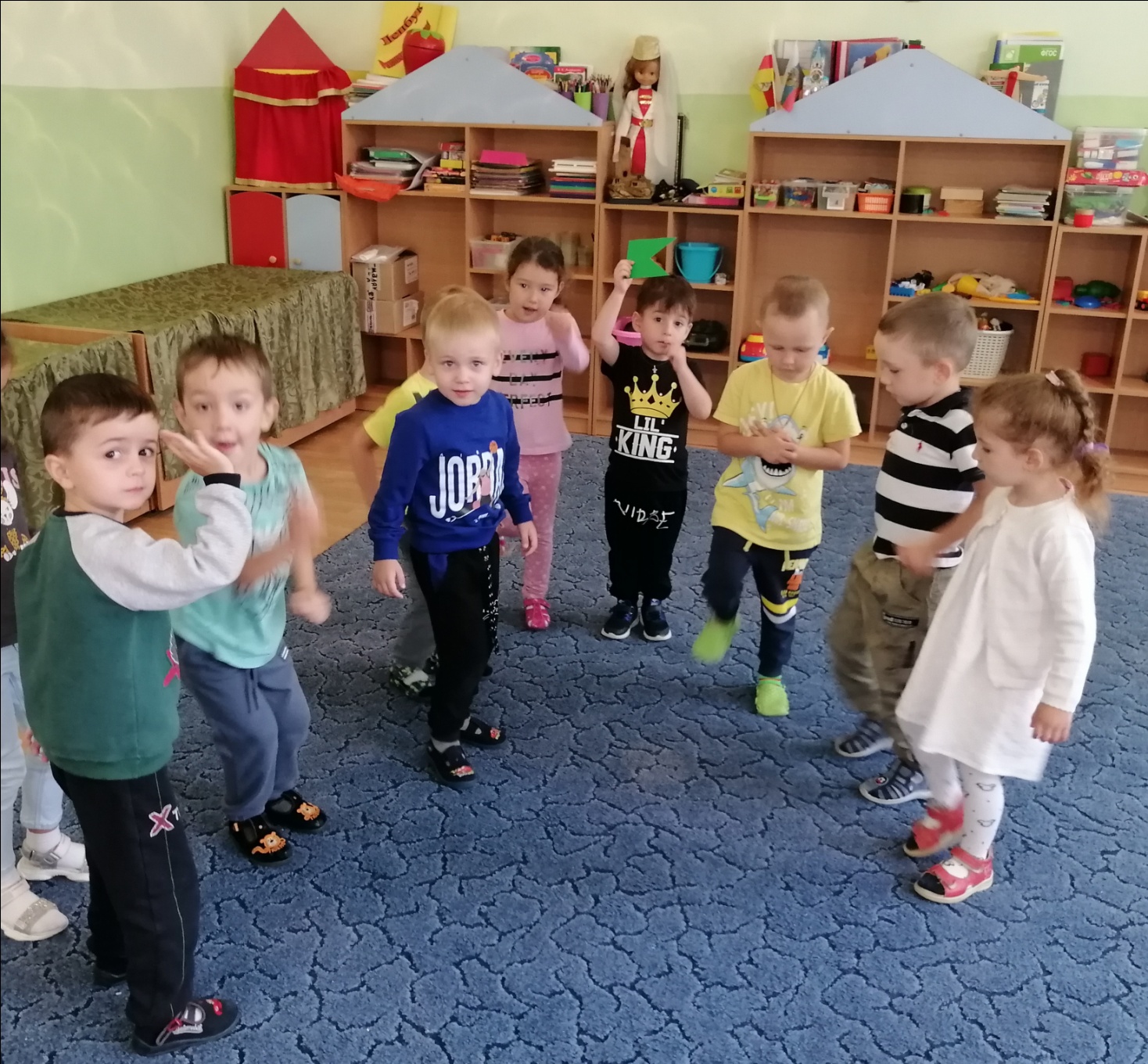 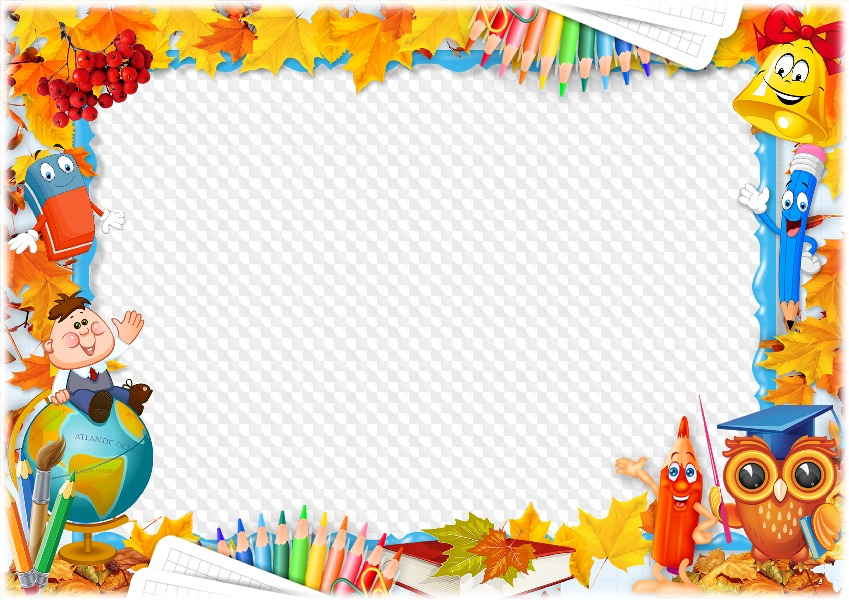 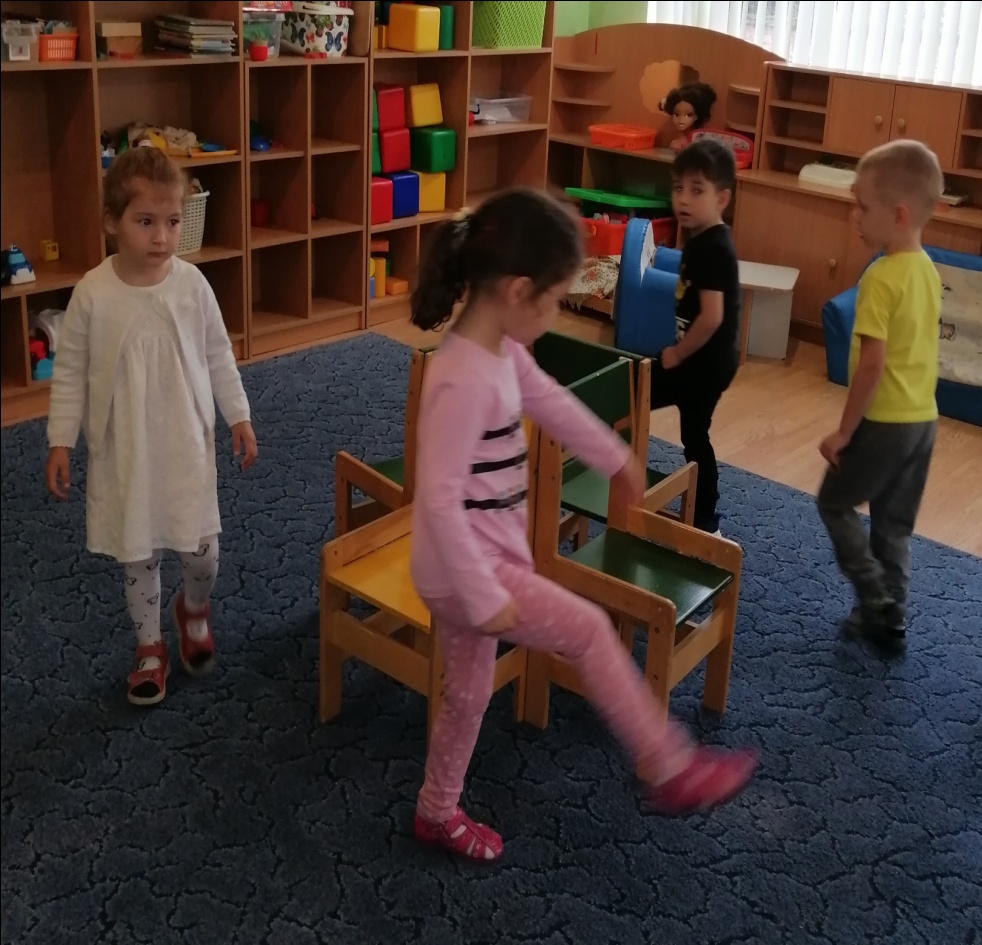 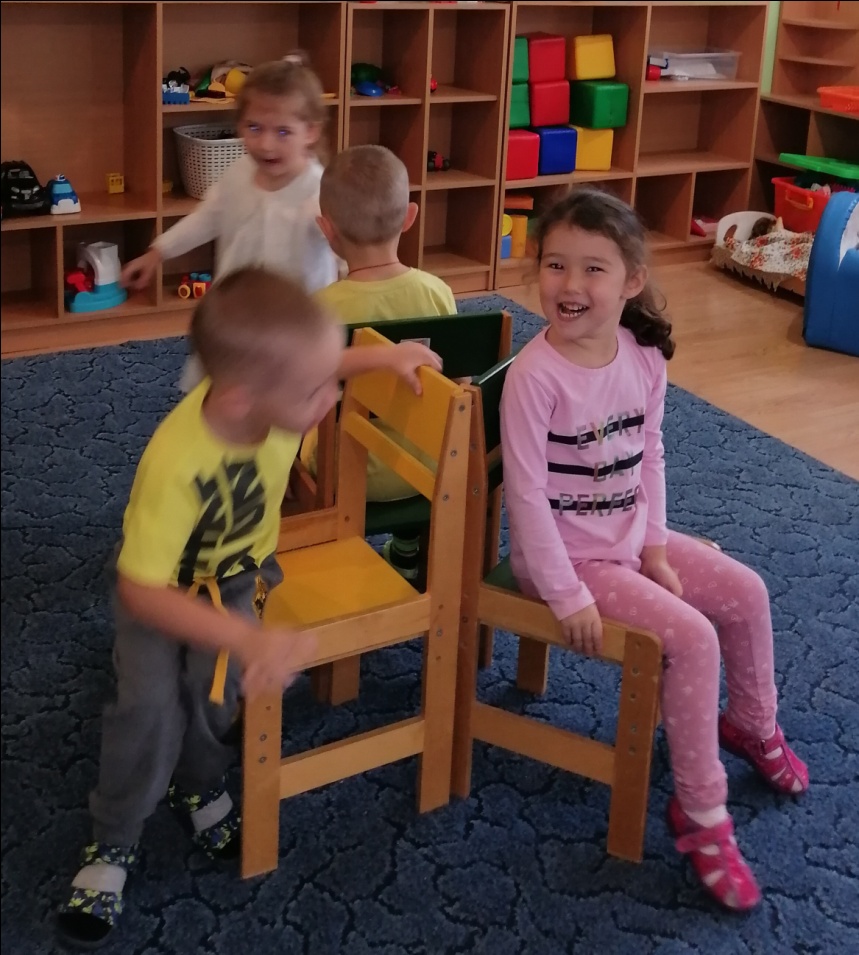 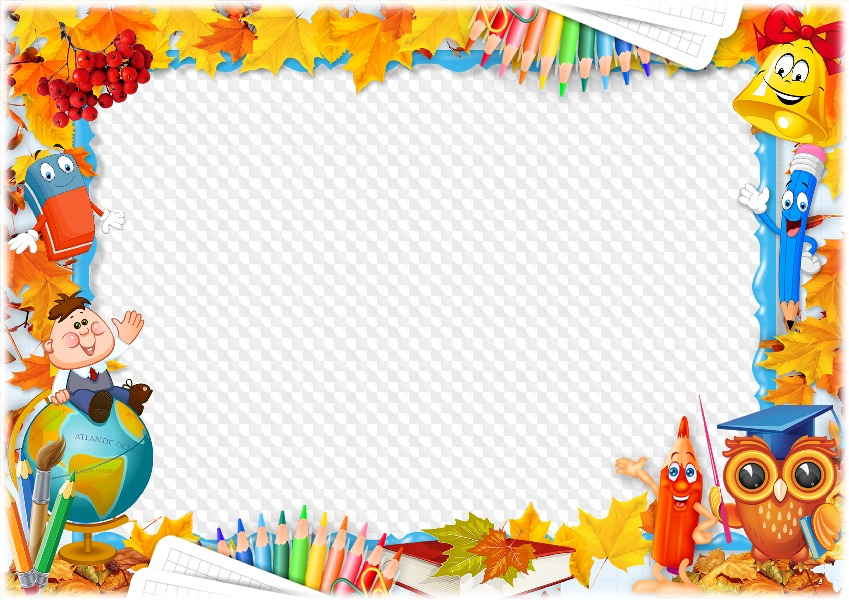 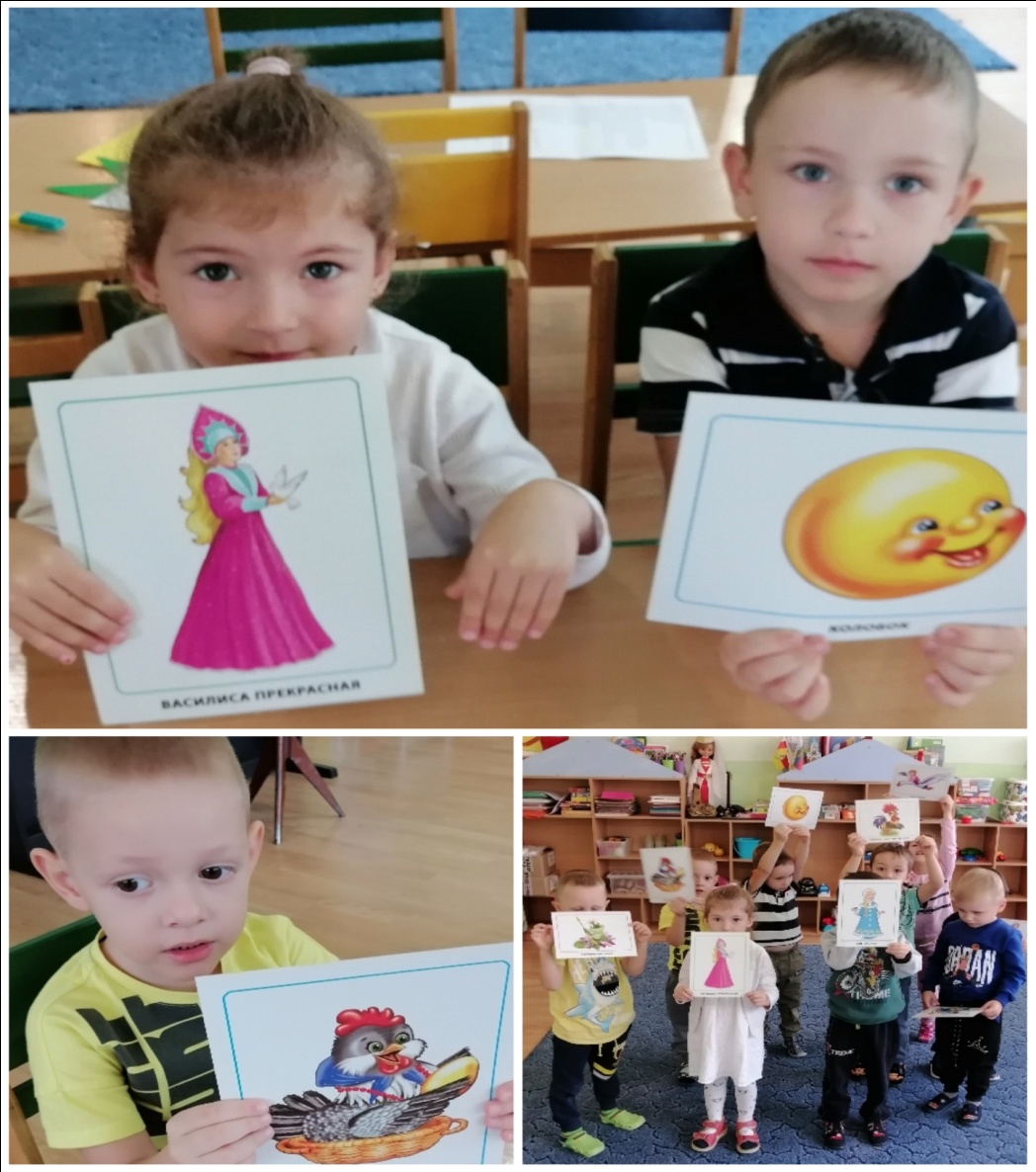 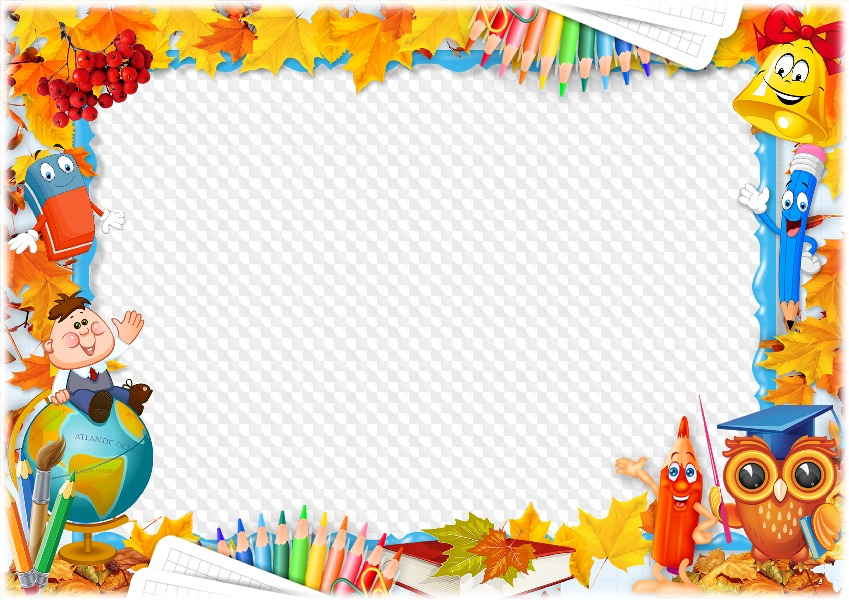 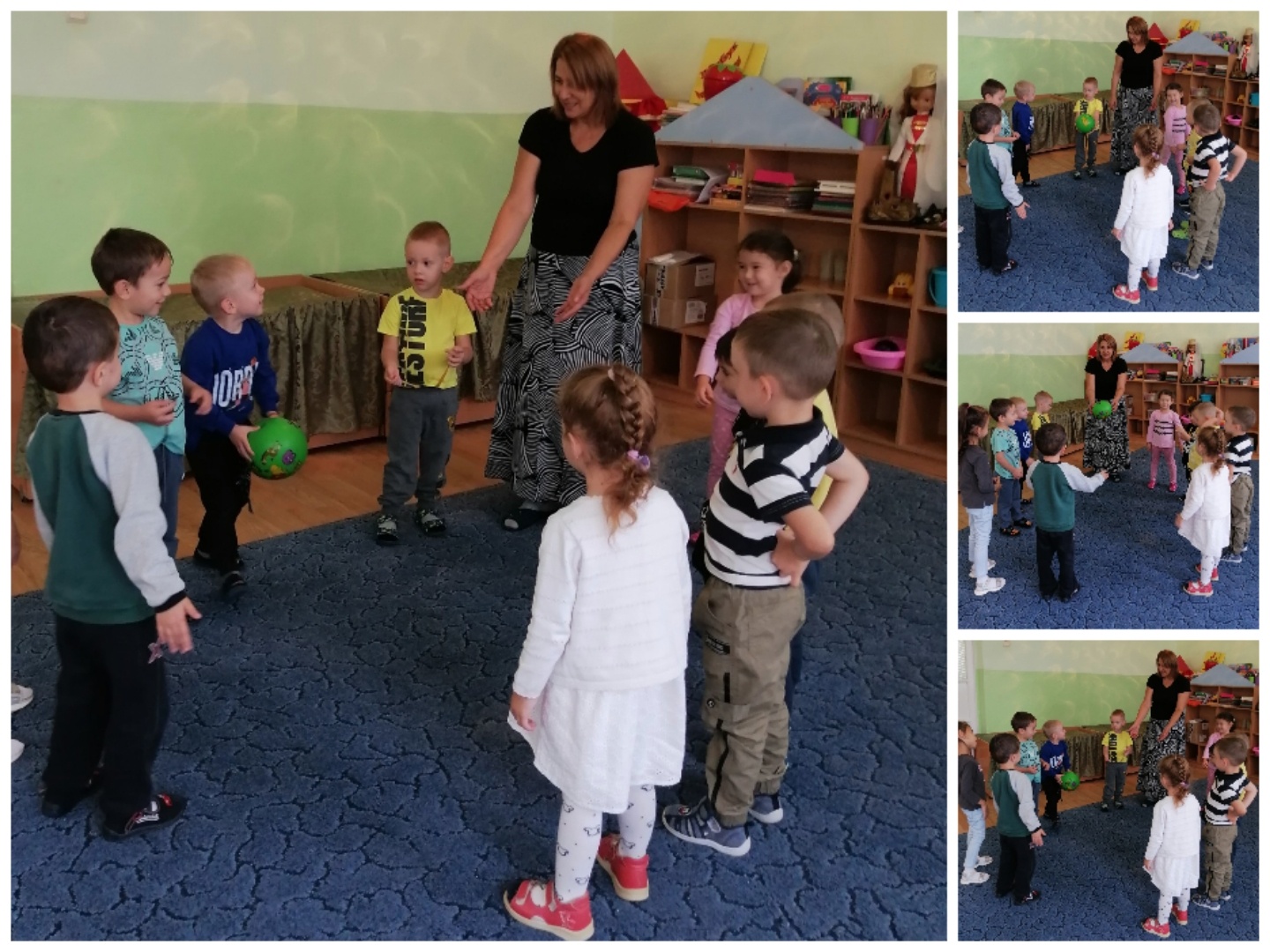 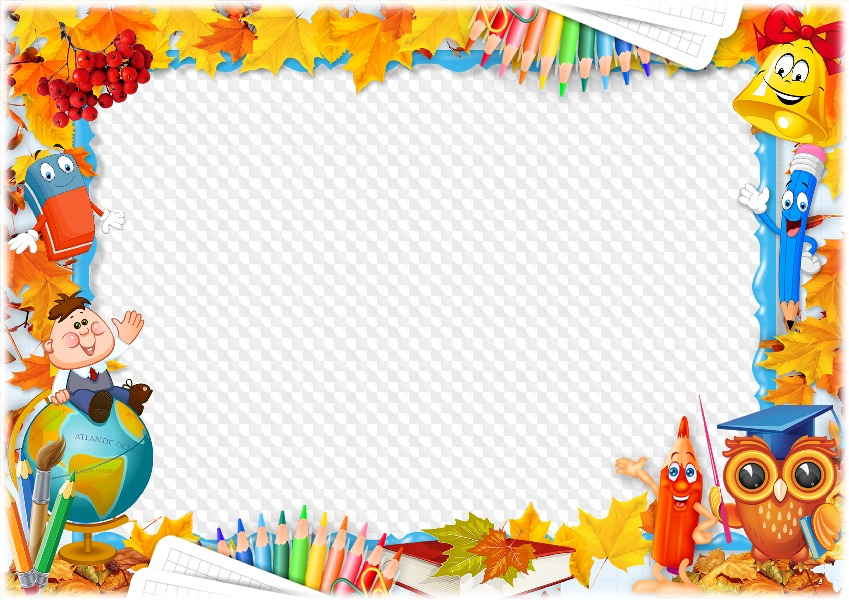 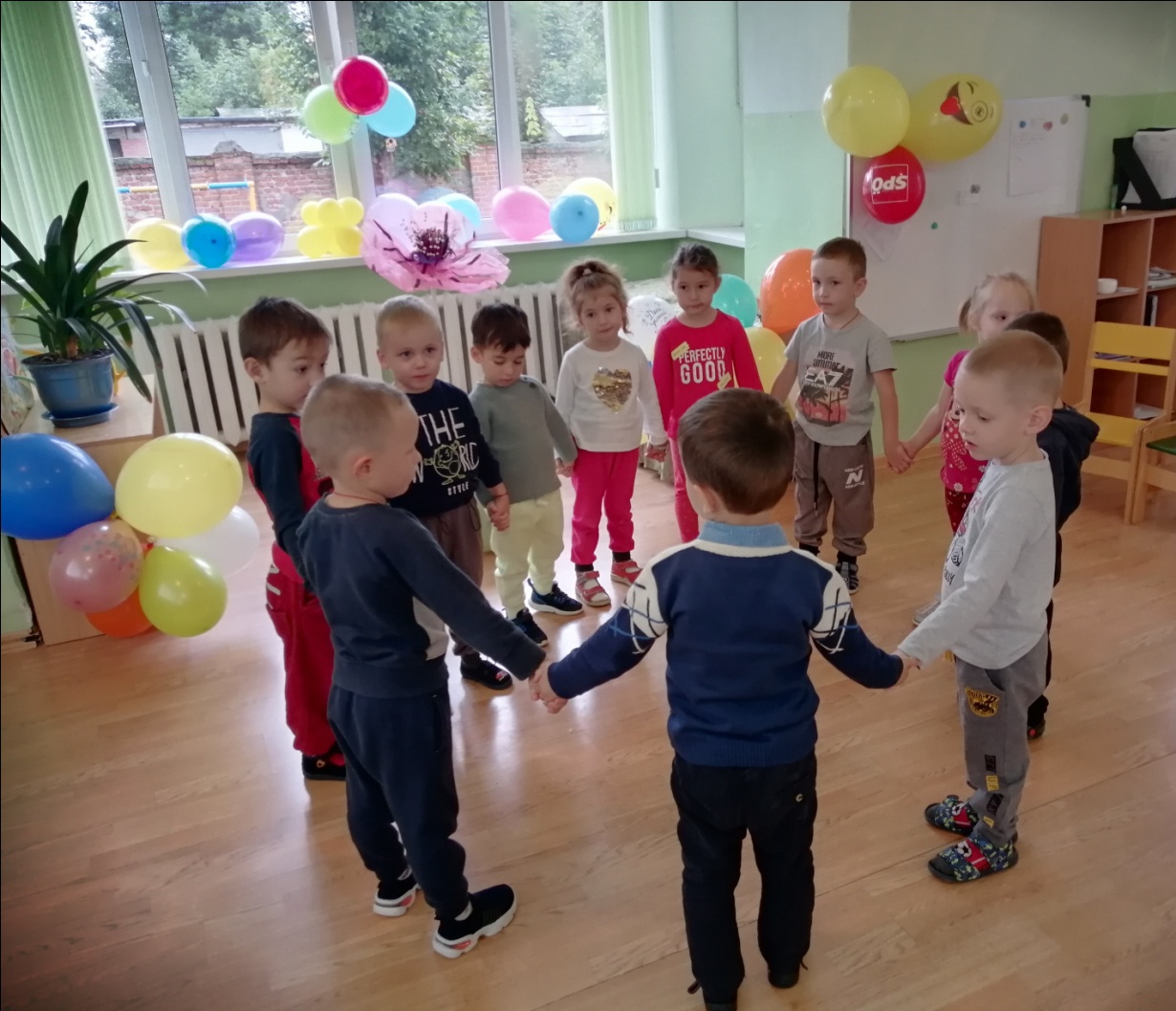 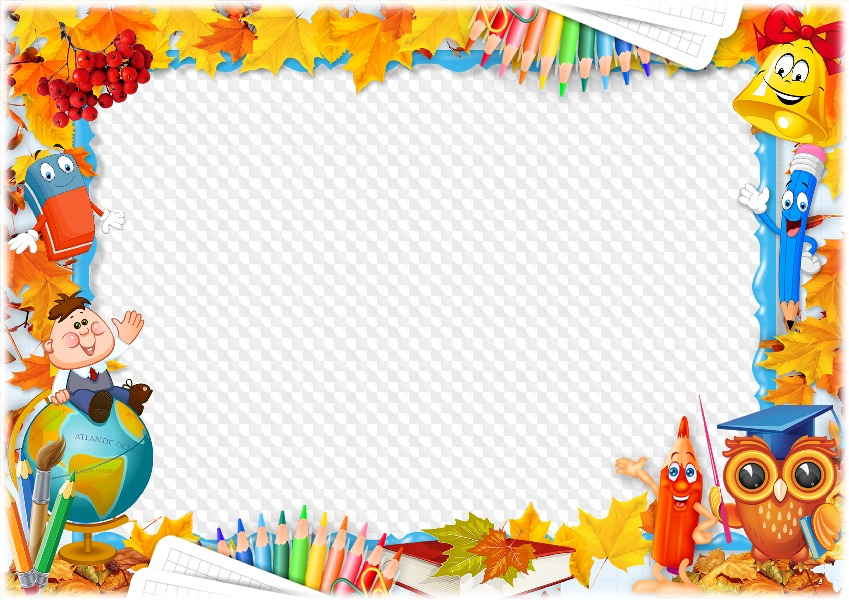 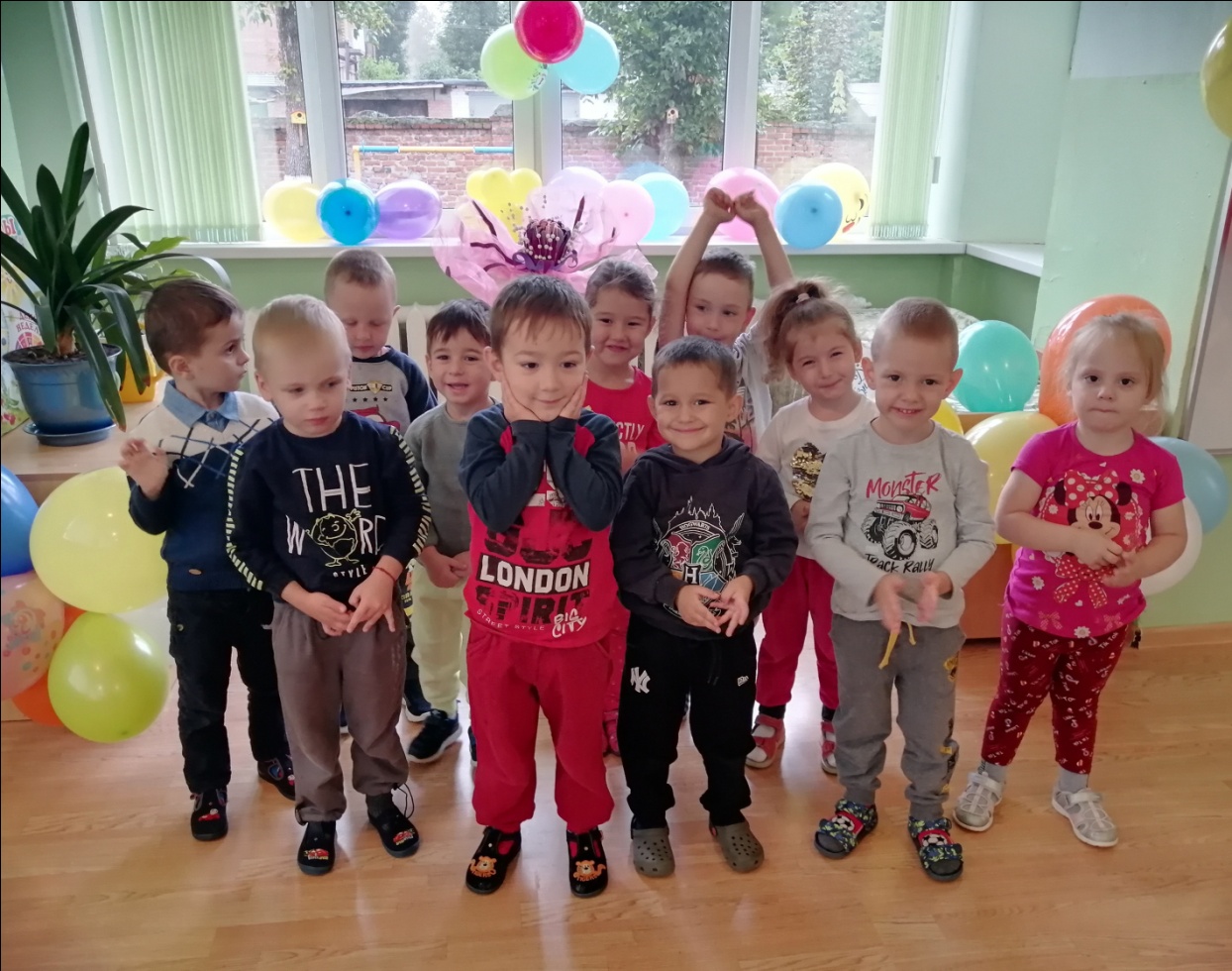